ГОБПОУ «Елецкий колледж экономики, промышленности и отраслевых технологий»УЧЕБНЫЙ КОРПУС № 4Мастерские «Учебный магазин», «Учебный склад»                                                         ответственный за кабинет:                                     преподаватель                                         Семененко М.Н.
Мастерские
Учебный склад
Учебный магазин
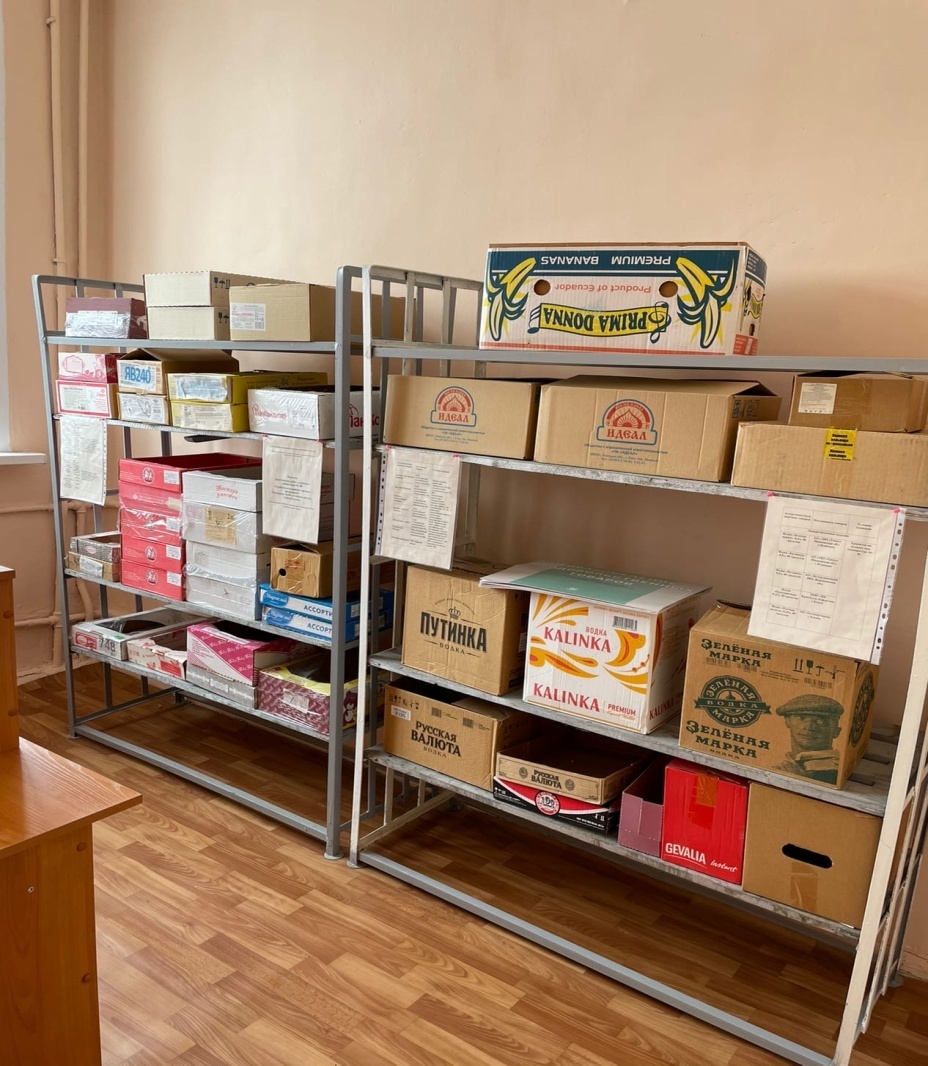 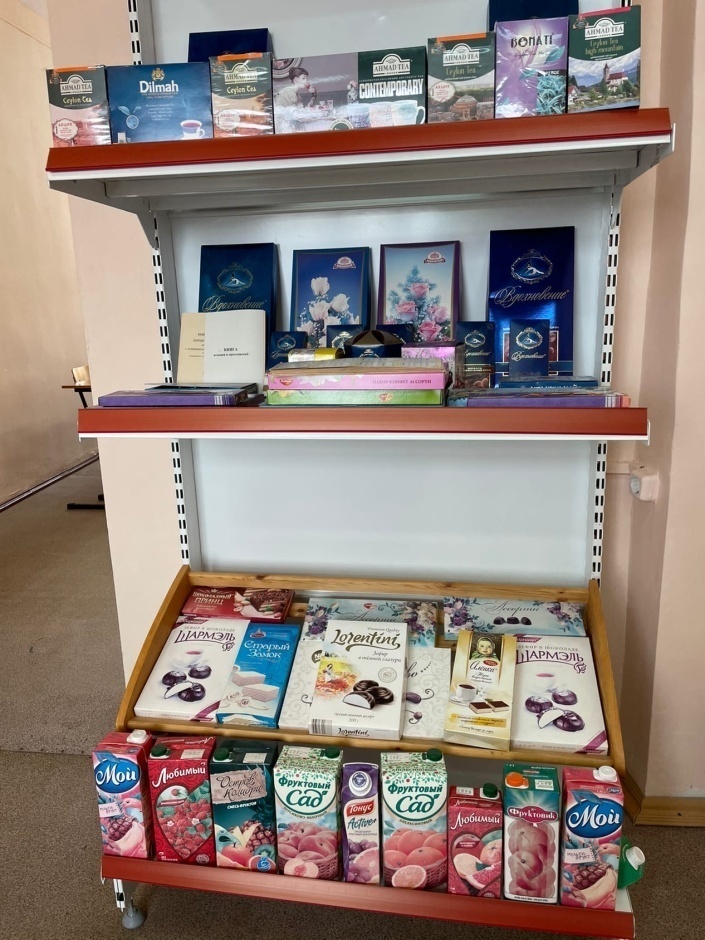 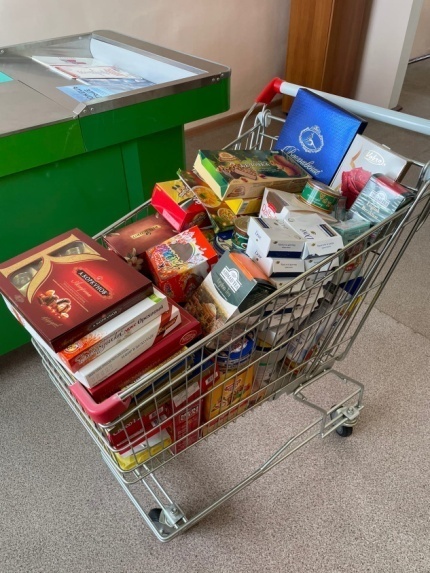 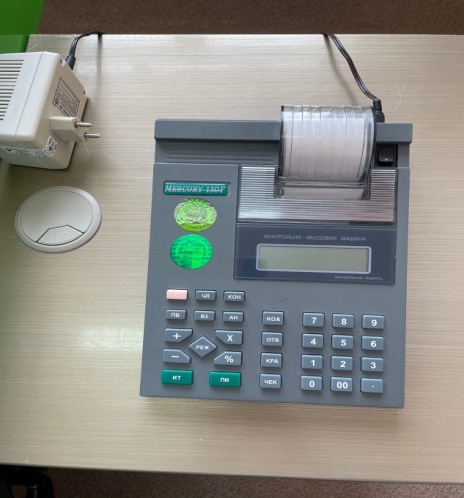 Материально – техническая база
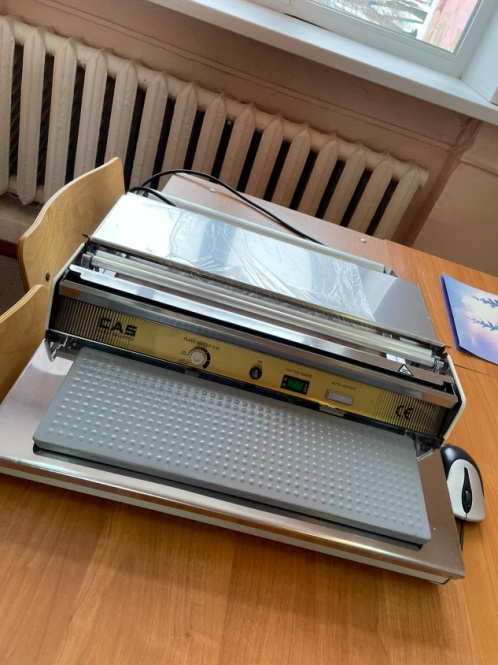 Компьютер
Весы  электронные торговые с чекопечатью
Слайсер
Аппарат термоупаковочный
Бокс кассовый
Тележка покупательская
Полка для выкладки товаров
Весы фасовочные
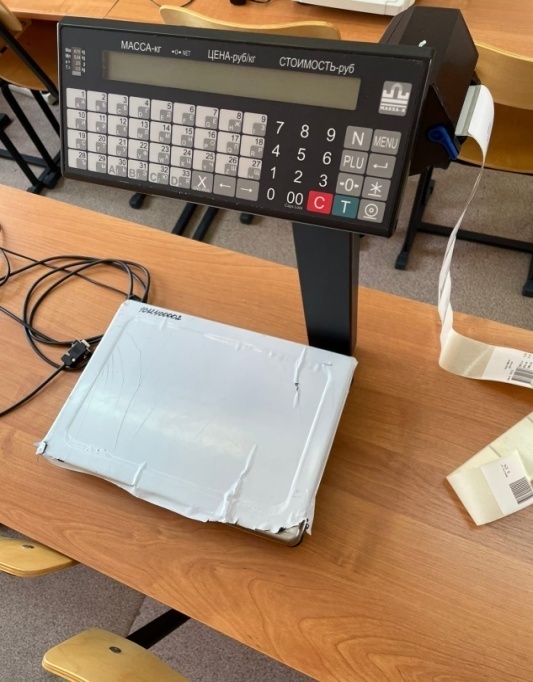 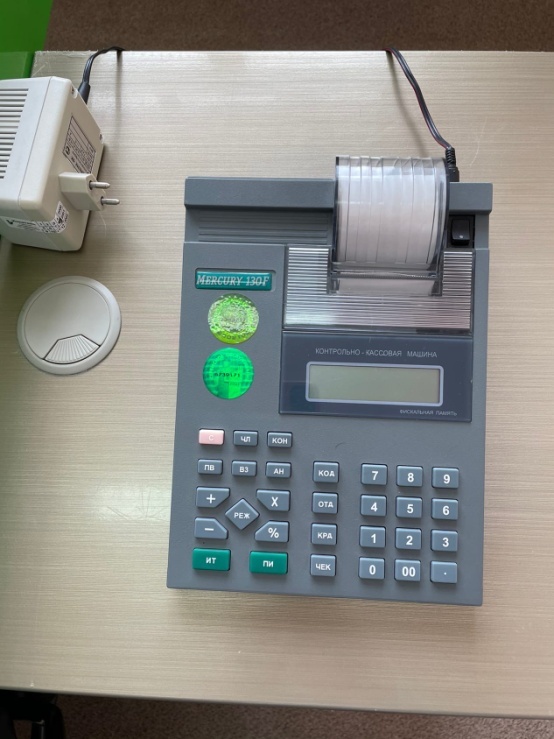 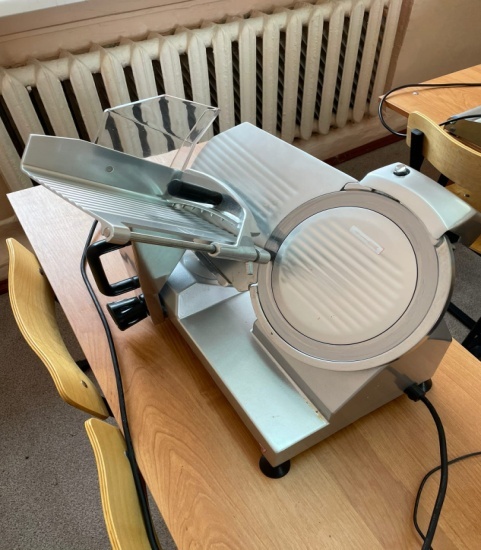